Insect Identification
FFA Agronomy Skills Contest
Alfalfa Weevil
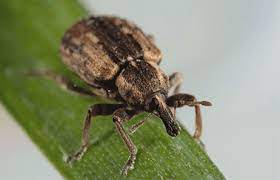 Aphid
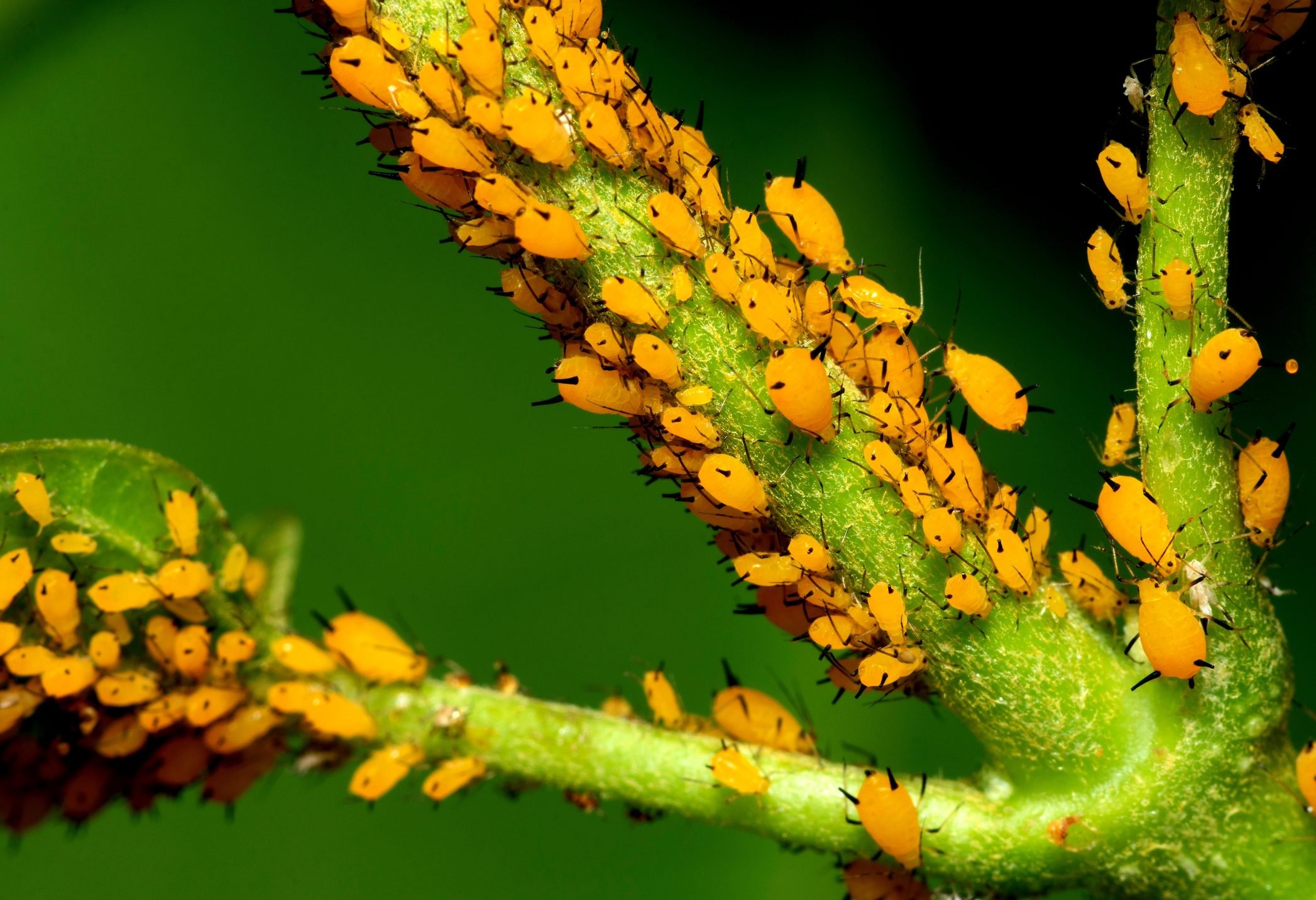 Army Worm
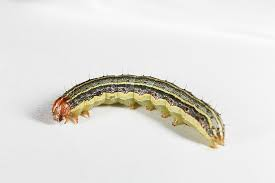 Assassin Bug
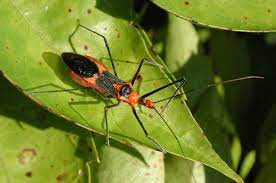 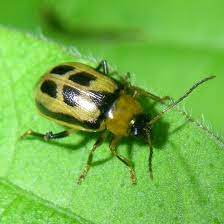 Bean Leaf Beetle
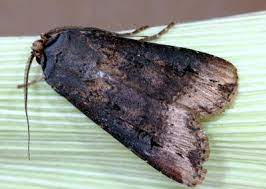 Black Cutworm
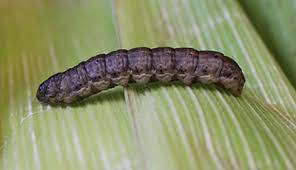 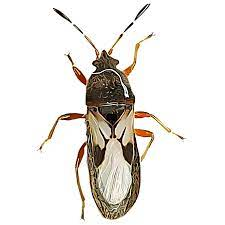 Chinch Bug
Colorado Potato Beetle
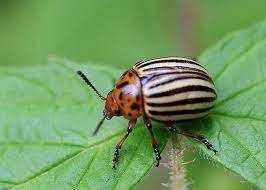 Common Stalk Borer
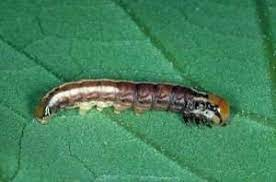 Corn Earworm
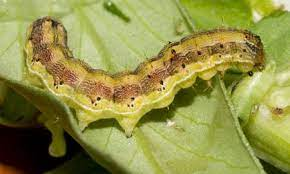 Corn Rootworm
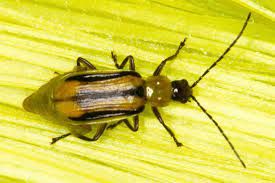 Cricket
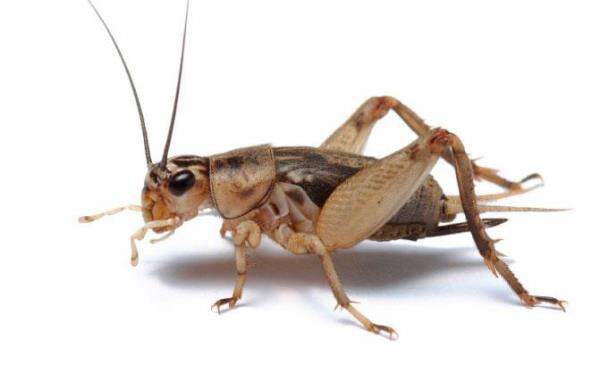 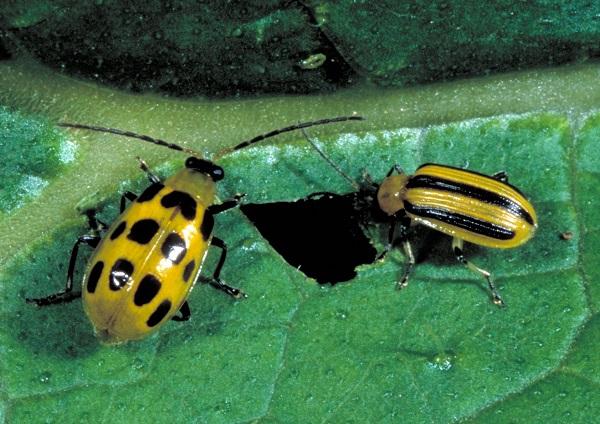 Cucumber Beetle
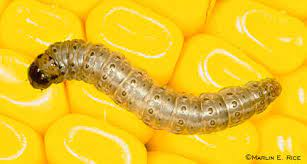 European Corn Borer
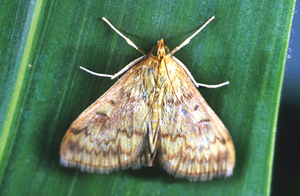 Flea Beetle
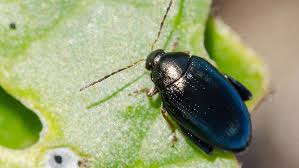 Grasshopper
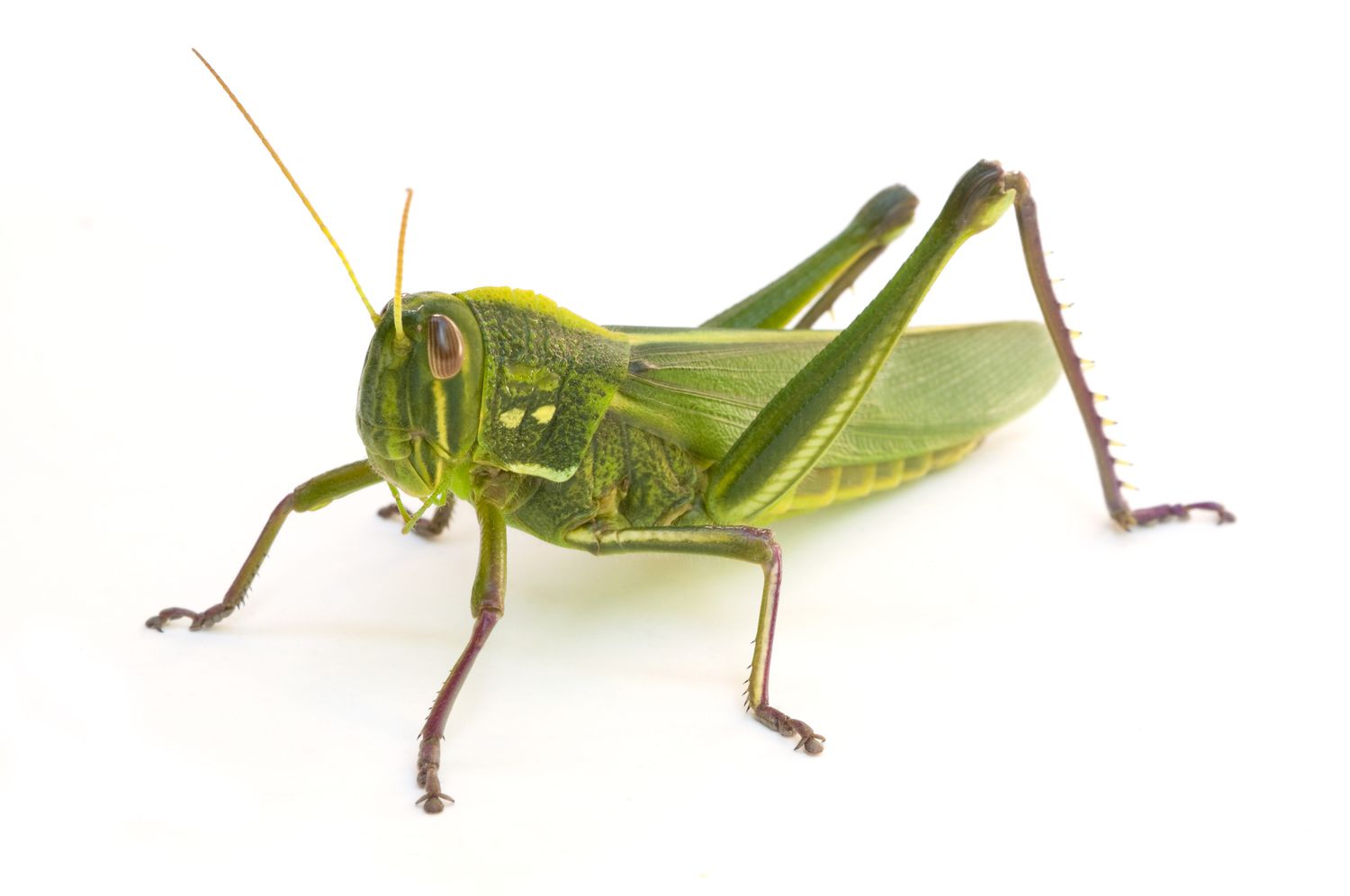 Green Lacewing
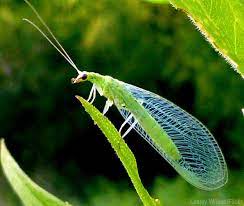 Green Peach Aphid
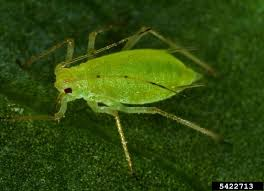 Hessian Fly
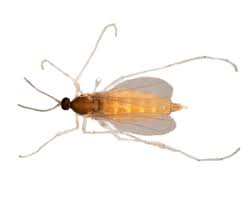 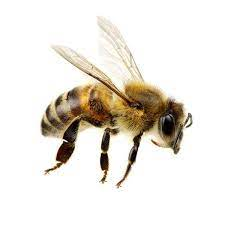 Honey Bee
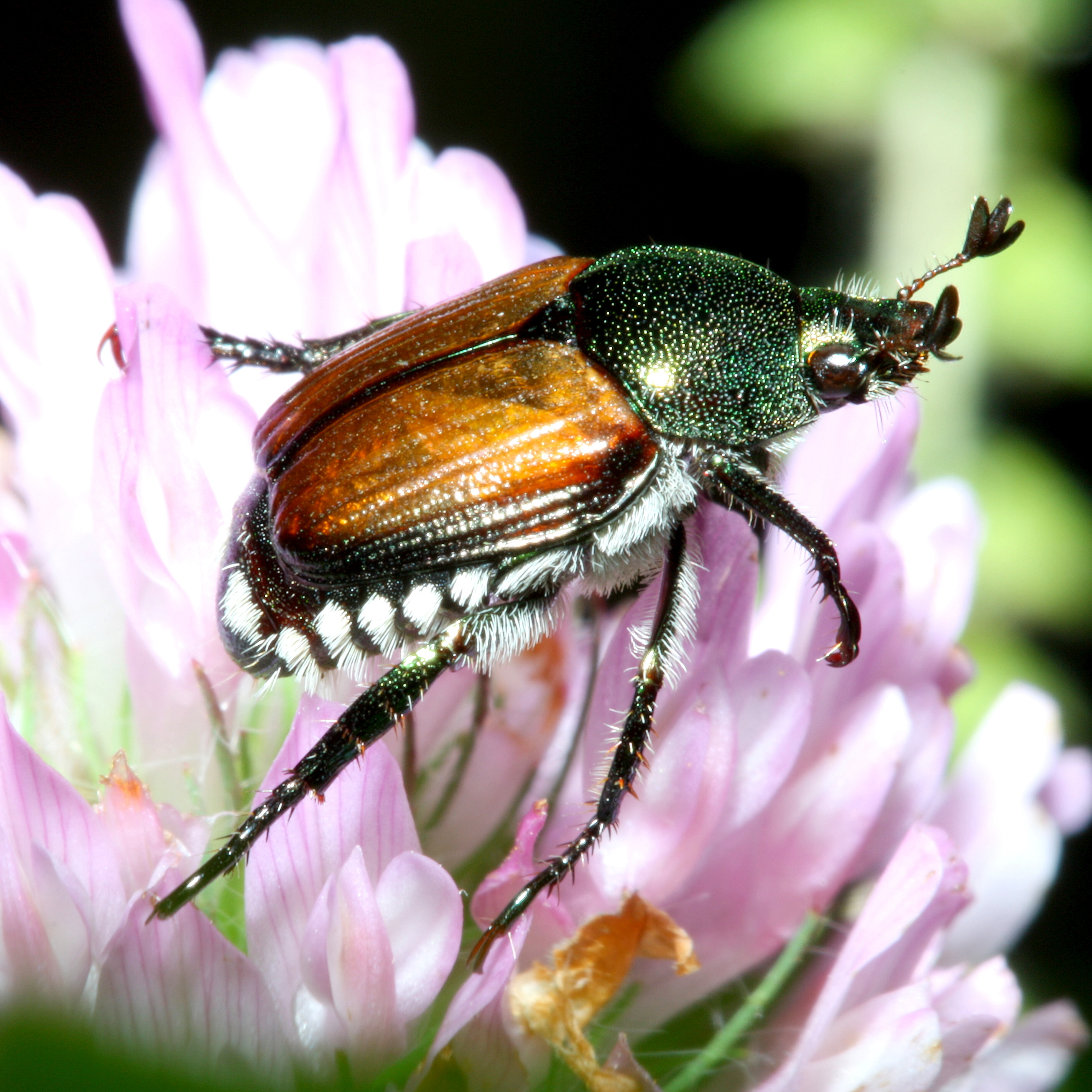 Japanese Beetle
Lady Bird Beetle
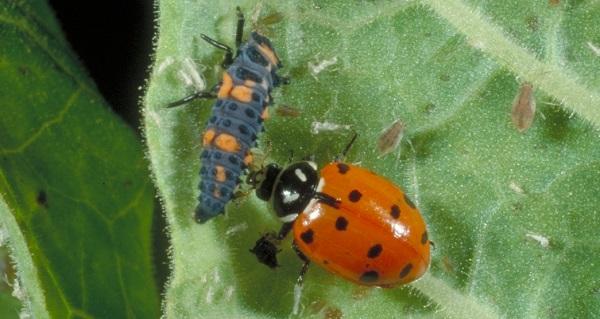 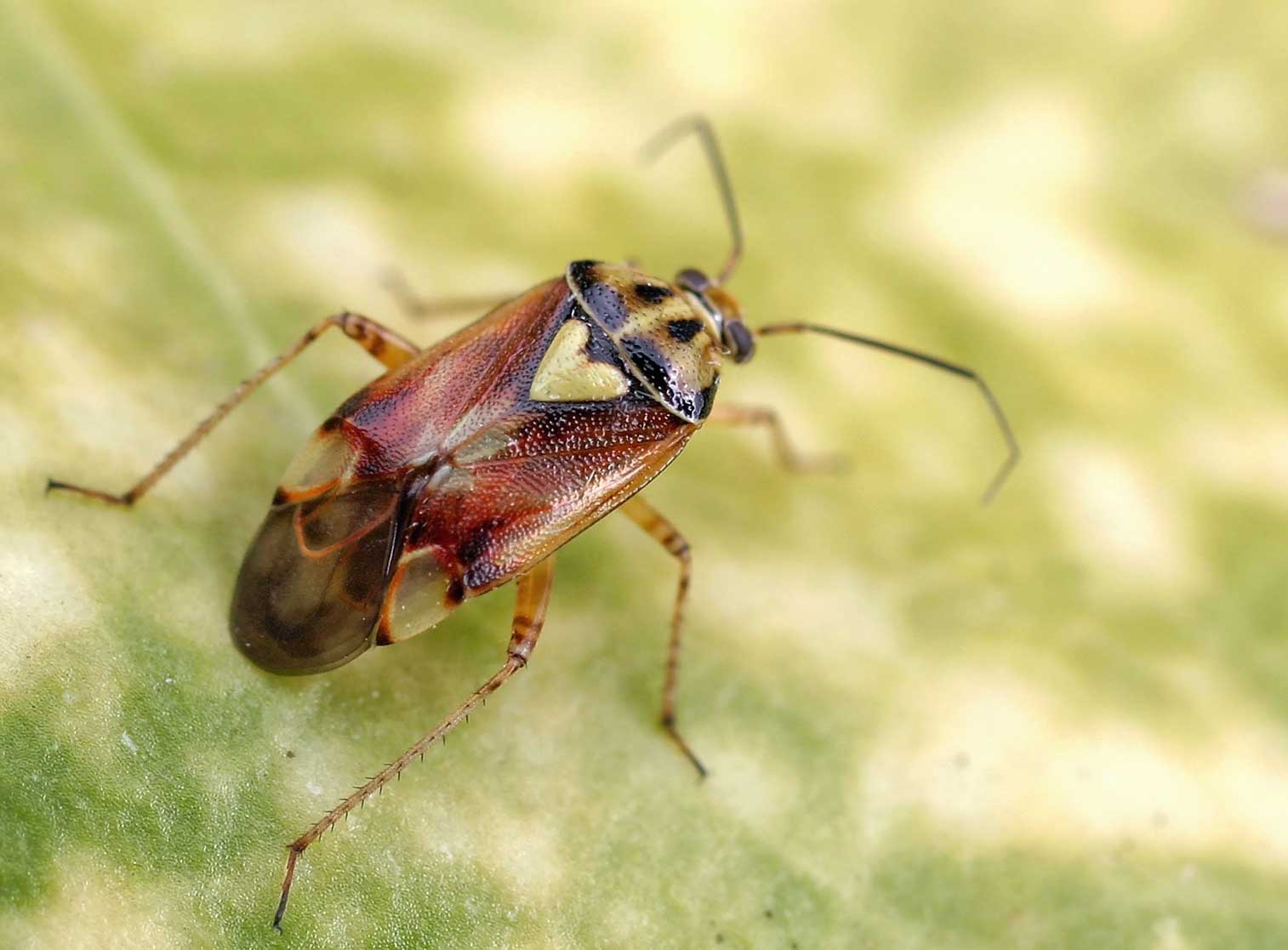 Lygus Bug
Mexican Bean Beetle
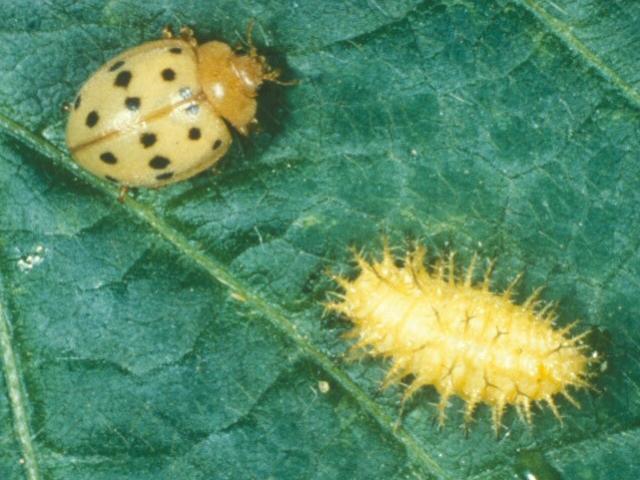 Nematodes
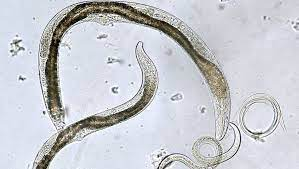 Potato Leafhopper
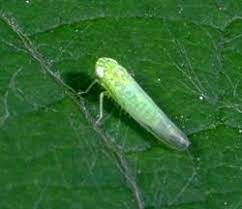 Spittle Bug
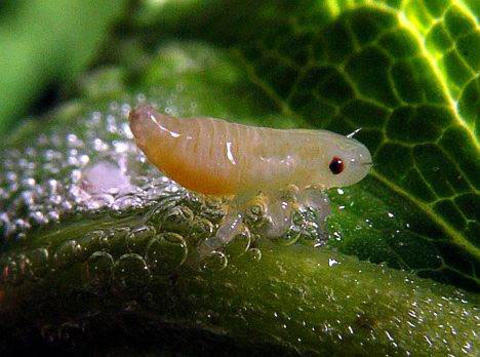 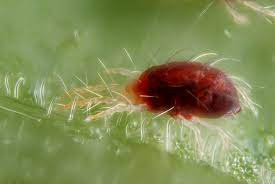 Spider Mite
Springtail
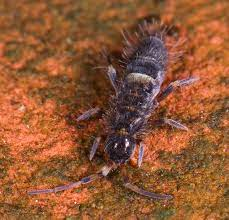 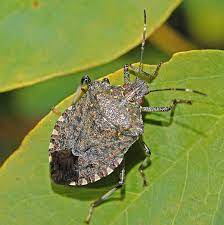 Stink Bug
Thrips
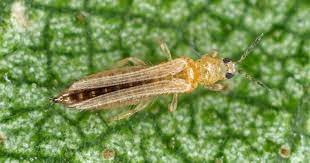 Tomato Horn Worm
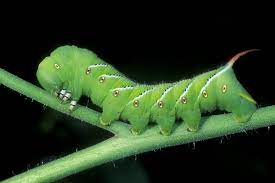 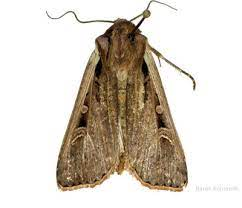 Western Bean Cutworm
White Fly
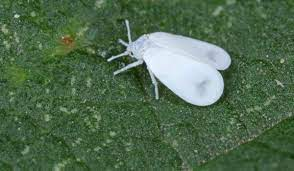 White Grubs
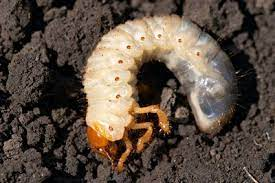 Wireworm
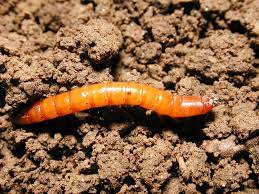